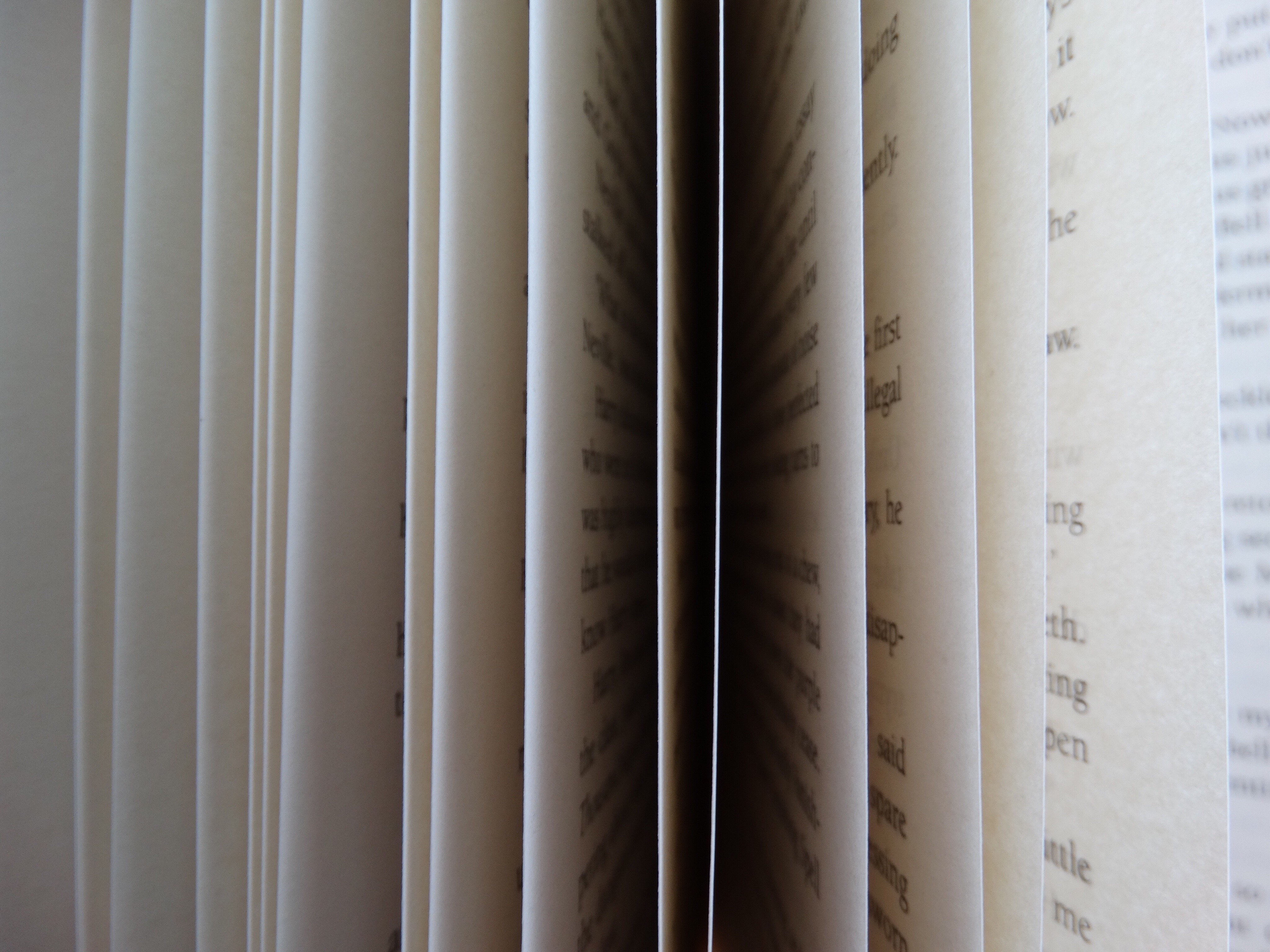 How were the Indians Portrayed?
Roger Liu
Plan for today
Announcement: Reward cards
Peer Teaching: Samuel de Champlain 
                             Robert Juet
Lecture: How were the Indians portrayed
Activity: Analyze the strategy of Samson Occom
Group Work: Discuss the culture fair
Self-reflection: Answer the guide question in your reading journal
Announcement: Reward cards
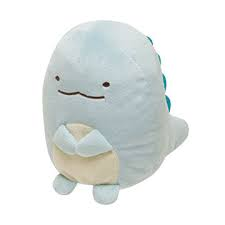 Peer Teaching: Round One
Get together with students who read the same excerpt (2-3 people in a group). 
Share notes, communicate ideas, ask questions.
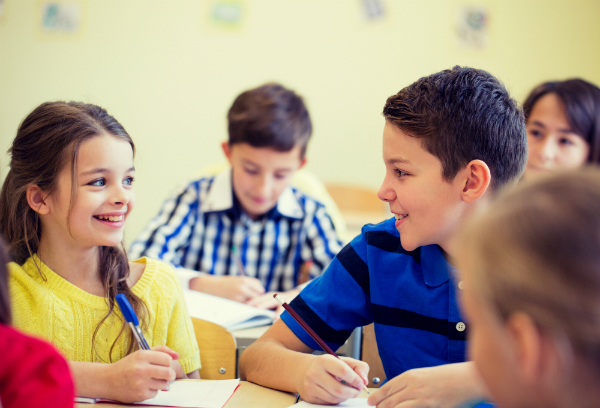 Peer Teaching: Round Two
Exchange group members.
Follow the steps:
 Team A starts by stating the main point of the reading and offer examples from the notes.
 Team B takes notes, ask questions, and tries to give a summary of Team A’s presentation.
 Team B repeats step one.
Peer Teaching: Round Three
Each group will go to Google document to share four things:
 One similarity between the two readings
 One difference between the two readings
 One interesting observation/fact
 One question that bothers you
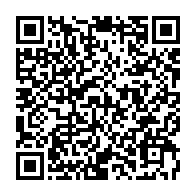 Lecture: The Portrayal of the Indians
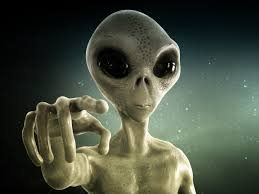 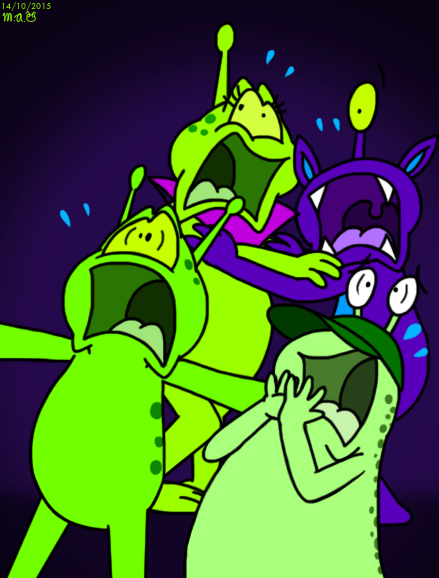 https://www.ox.ac.uk/news/2017-10-31-aliens-may-be-more-us-we-think
https://www.deviantart.com/bluebottleflyer/art/Scared-Aliens-566220019
Lecture: The Portrayal of the Indians
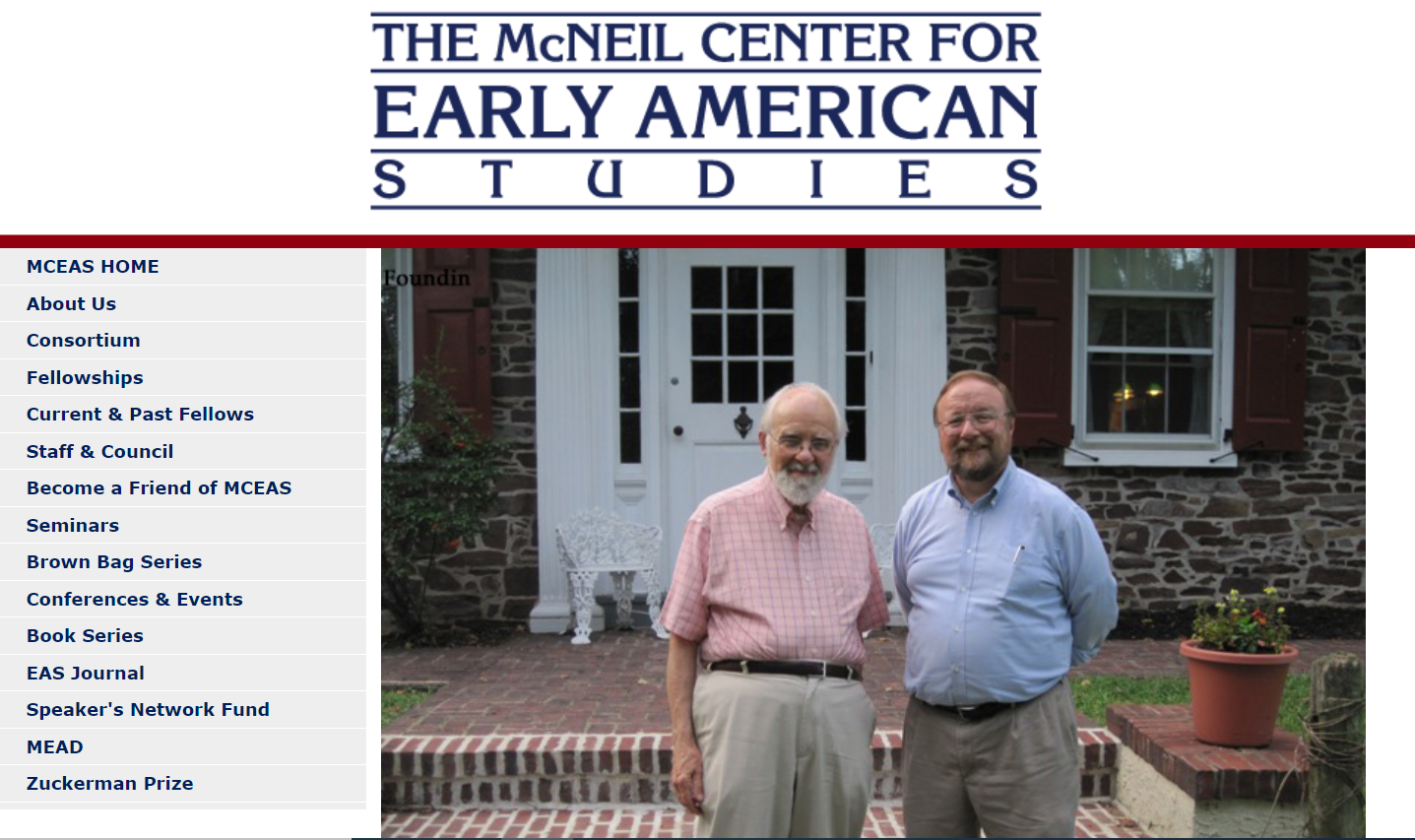 Lecture: The Portrayal of the Indians
Words like “invasion” and “conquest” may now trip more easily from our tongues than quaint phrases like “the transit of civilization,” yet the “master narrative” of early America remains essentially European-focused (8).
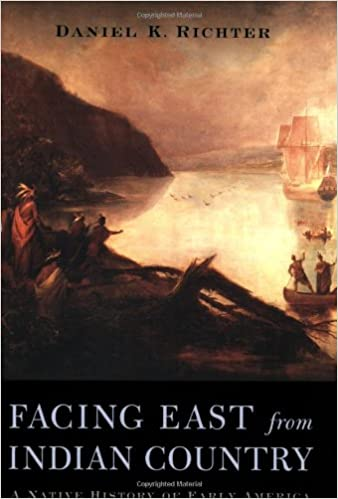 Lecture: The Portrayal of the Indians
Yet if we shift out perspective to try to view the past in a way that faces the east from Indian country, history takes on a very different appearance. Native Americans appear in the foreground, and European enter from distant shores.
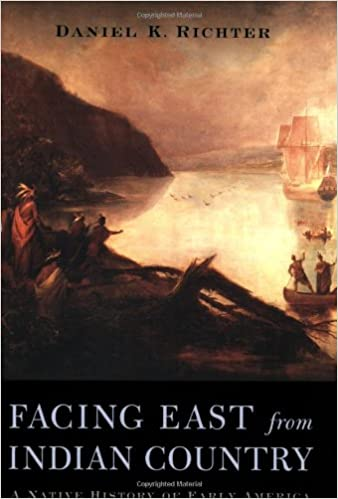 Lecture: The Portrayal of the Indians
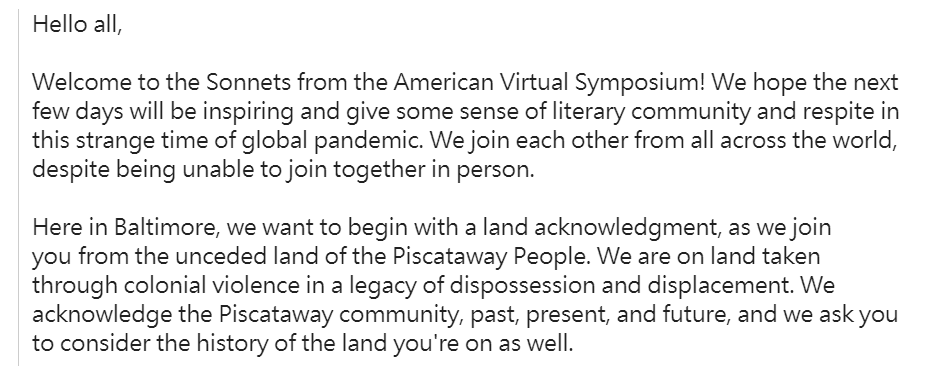 Lecture: The Portrayal of the Indians
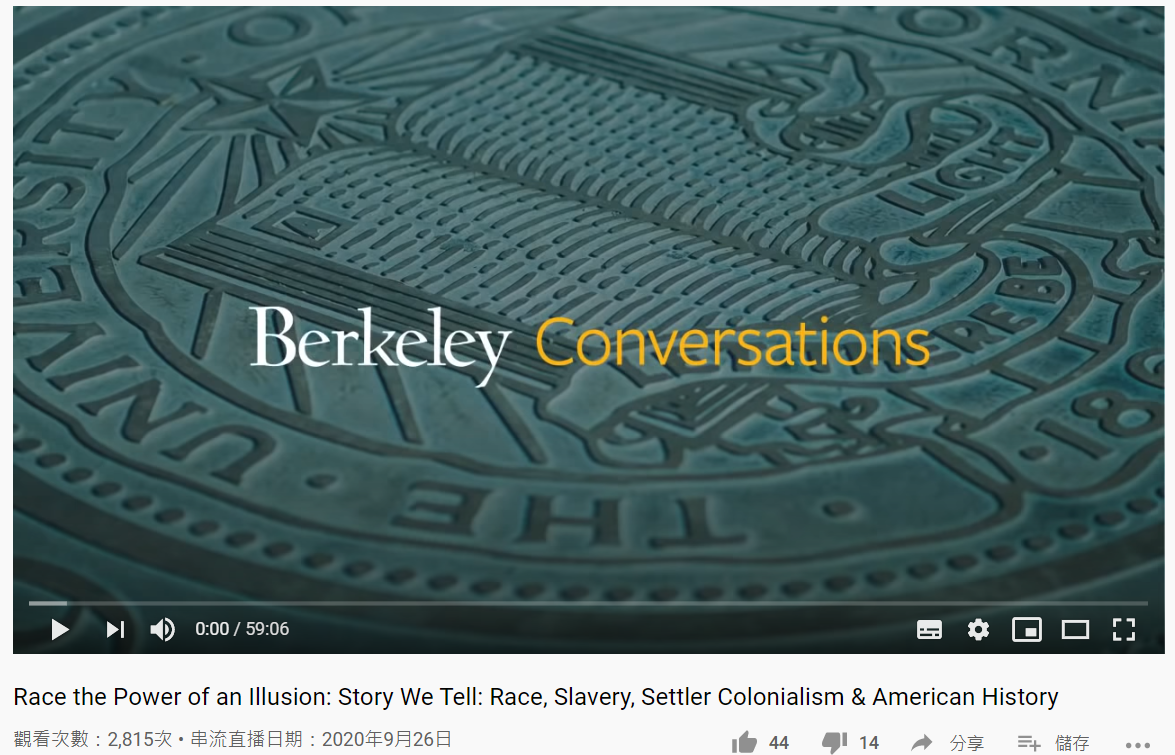 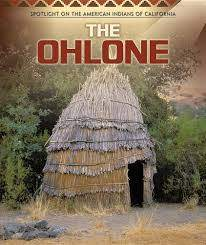 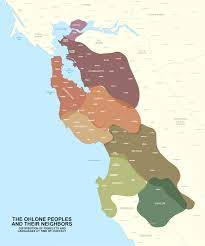 https://youtu.be/S0nkhf6YPeg
Activity: Samson Occom’s Strategy
Mohegan leader Samson Occum, who in 1759, became the first formally trained and ordained Christian Indian minister. He was known as “minister to all the tribes of New England” and “the great Indian man who takes care of Indians.”
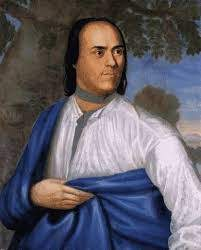 https://jeremynative.com/onthissite/wiki/samson-occom/
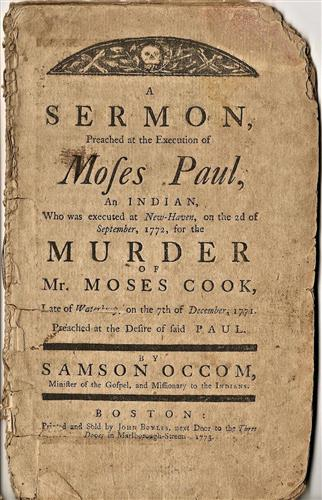 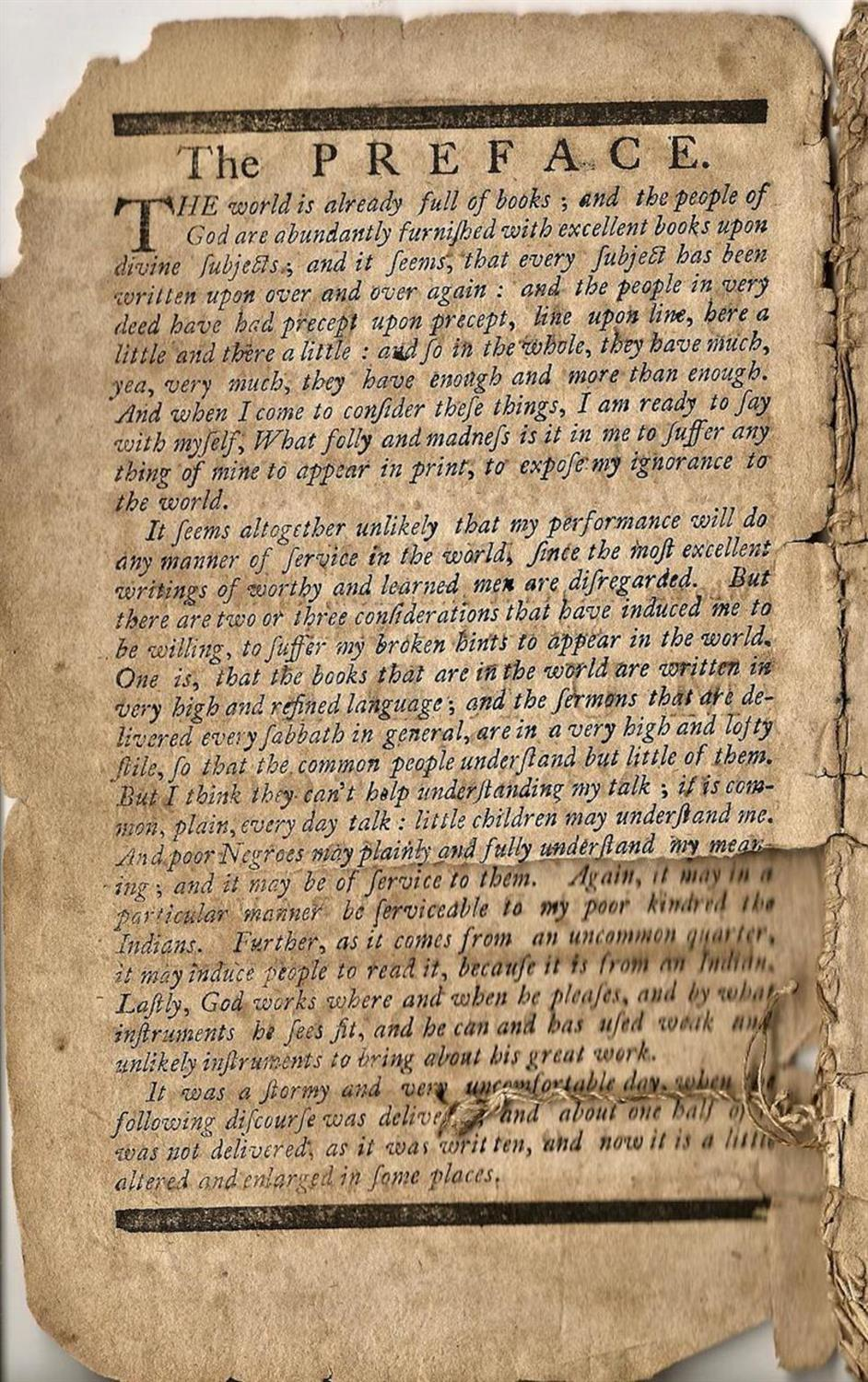 https://findit.library.yale.edu/yipp/catalog/digcoll:1018719
Activity: Samson Occom’s Strategy
On 2 September 1772, in New Haven, Connecticut, Moses Paul was hanged for murdering Moses Cook at David Clark's tavern in Bethany. Murders were not common in eighteenth-century Connecticut, but this crime seemed common enough. Paul was just the sort of person colonists expected to commit murder, and the circumstances were ripe for him to do so.
Activity: Samson Occom’s Strategy
For generations, Congregational ministers had proclaimed from their pulpits that drunks were dangerous and that excessive alcohol consumption was the root of much graver sins, especially violent crimes like rape and assault. And this drunk was an Indian. Everyone knew that Indians were prone by nature both to drink excessively and to become violent when drunk. Not surprisingly, the story of Paul's crime as reported in the colonial newspapers conformed in every particular to the behavior considered typical of the colony's Native inhabitants.
Activity: Samson Occom’s Strategy
Read the excerpt from Samson Occom’s sermon for Moses Paul.
Identify Occom’s strategy: How did he challenge the stereotype that Indians were all drunkards and, when drunk, violent criminals?
Activity: Samson Occom’s Strategy
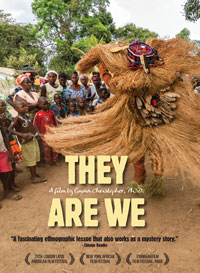 Alas! poor Moses, now you know, by sad, by woful ex|perience, the living truth of our text, that the wages of sin is death. You have been already dead; yea twice dead.
Sirs, We may plainly see, from what we have heard, and from the miserable object before us, into what a doleful condition sin has brought mankind, even into a state of death and misery. We are by nature as certainly under sentence of death from God, as this miserable man is.
http://icarusfilms.com/if-taw
Activity: Samson Occom’s Strategy
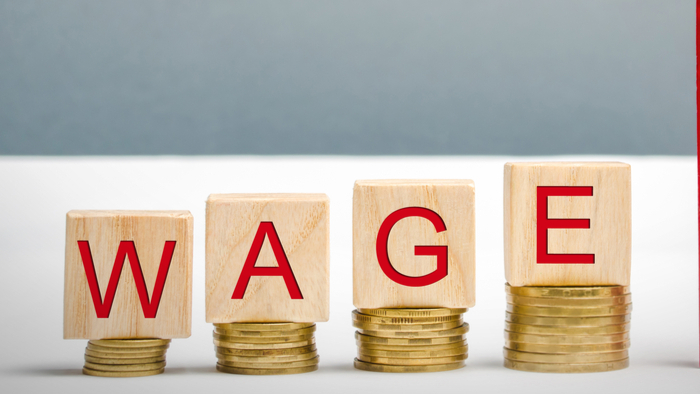 And death, which is the wages of sin, is standing even on this side of your grave ready to put a final period to your mortal life.
the gift of God is eternal life, thro' Jesus Christ our Lord. It is a free gift, and of|fered to the greatest sinners, and upon their true repentance towards God
https://givingcompass.org/article/are-wages-changing/
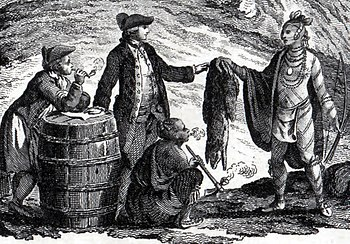 https://en.wikipedia.org/wiki/Alcohol_and_Native_Americans
Activity: Samsom Occom’s Strategy
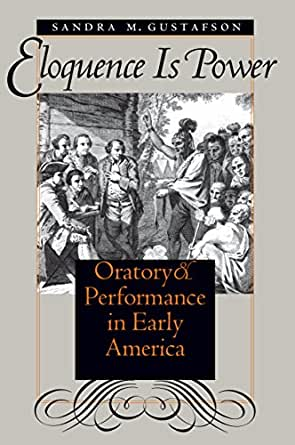 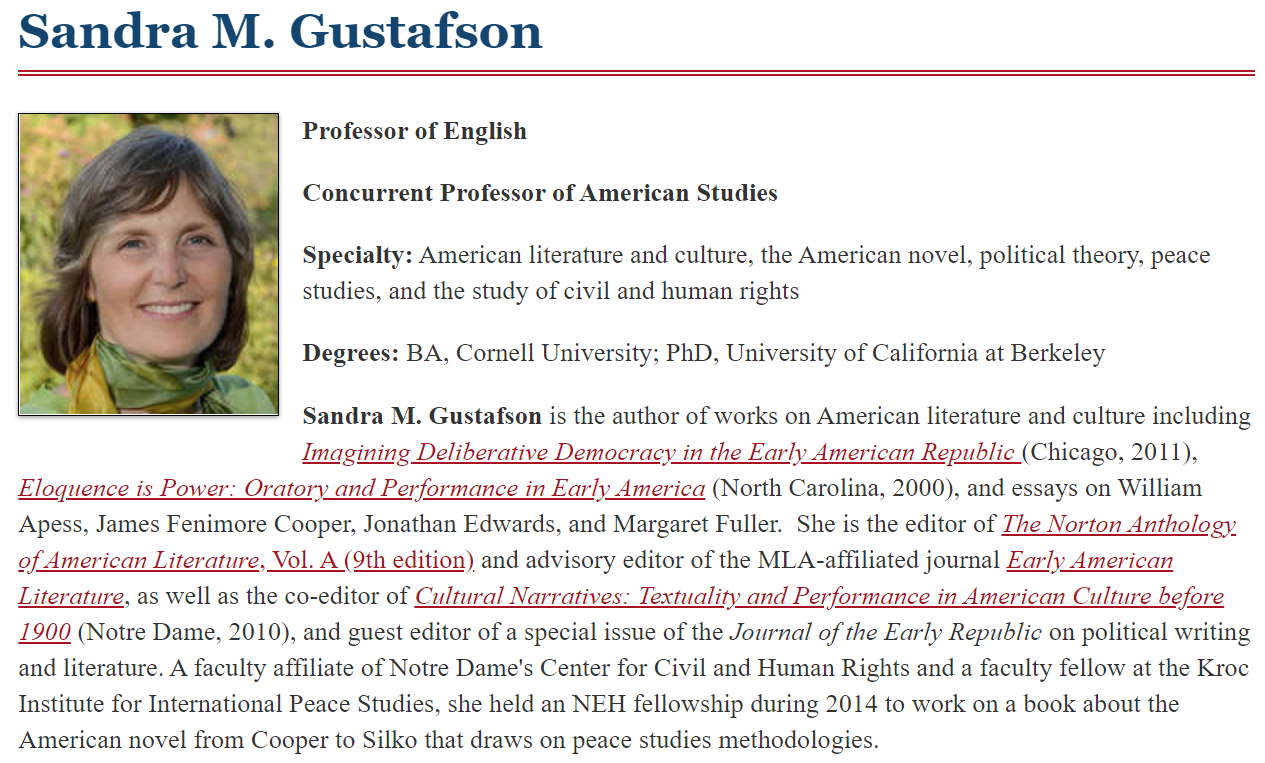 Group work: discuss the culture fair
Get together with your group members (2-3 people per group)
Decide your presentation theme
Discuss how to prepare for the presentation
Discuss how to divide the work
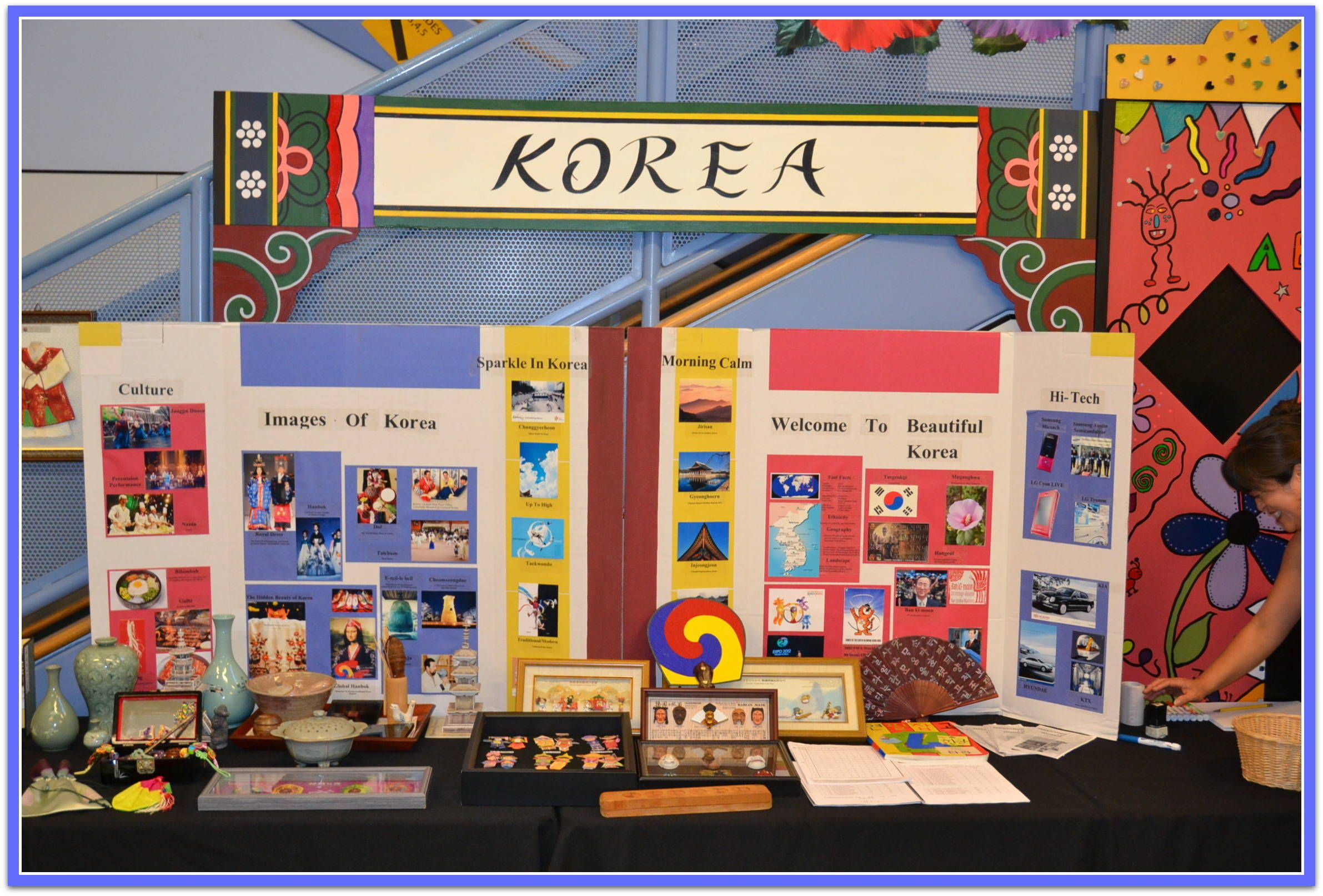 https://www.pinterest.com/pin/196680708708112952/